The Crinoline Cage:Fashionable Dress and Visual Culture in the Mid-Nineteenth Century
Lynda Nead
Department of History of Art and Screen Media
Birkbeck, University of London
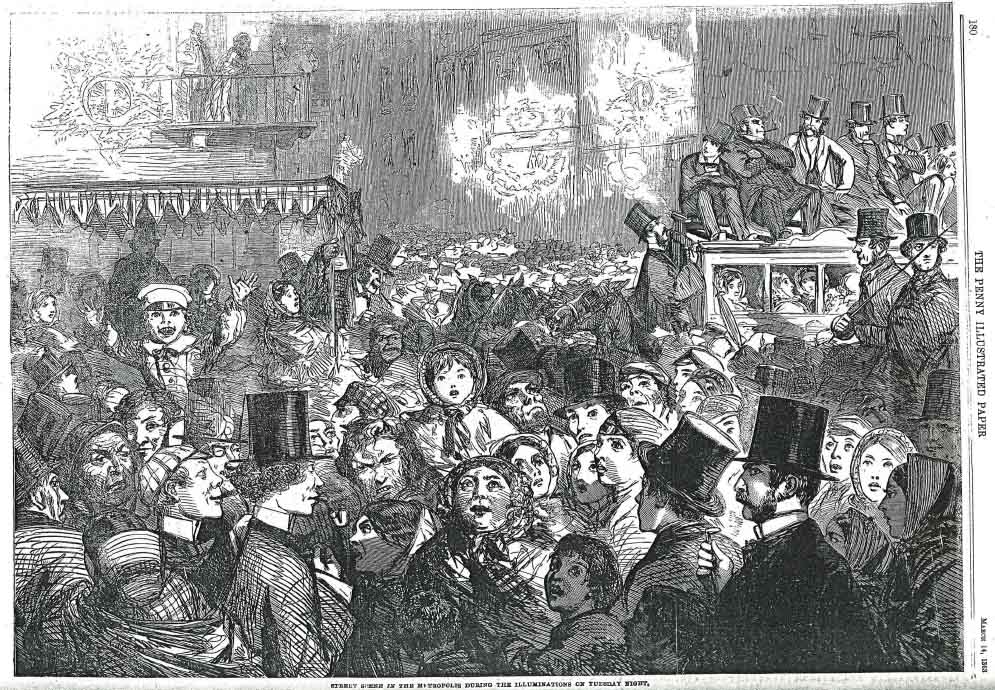 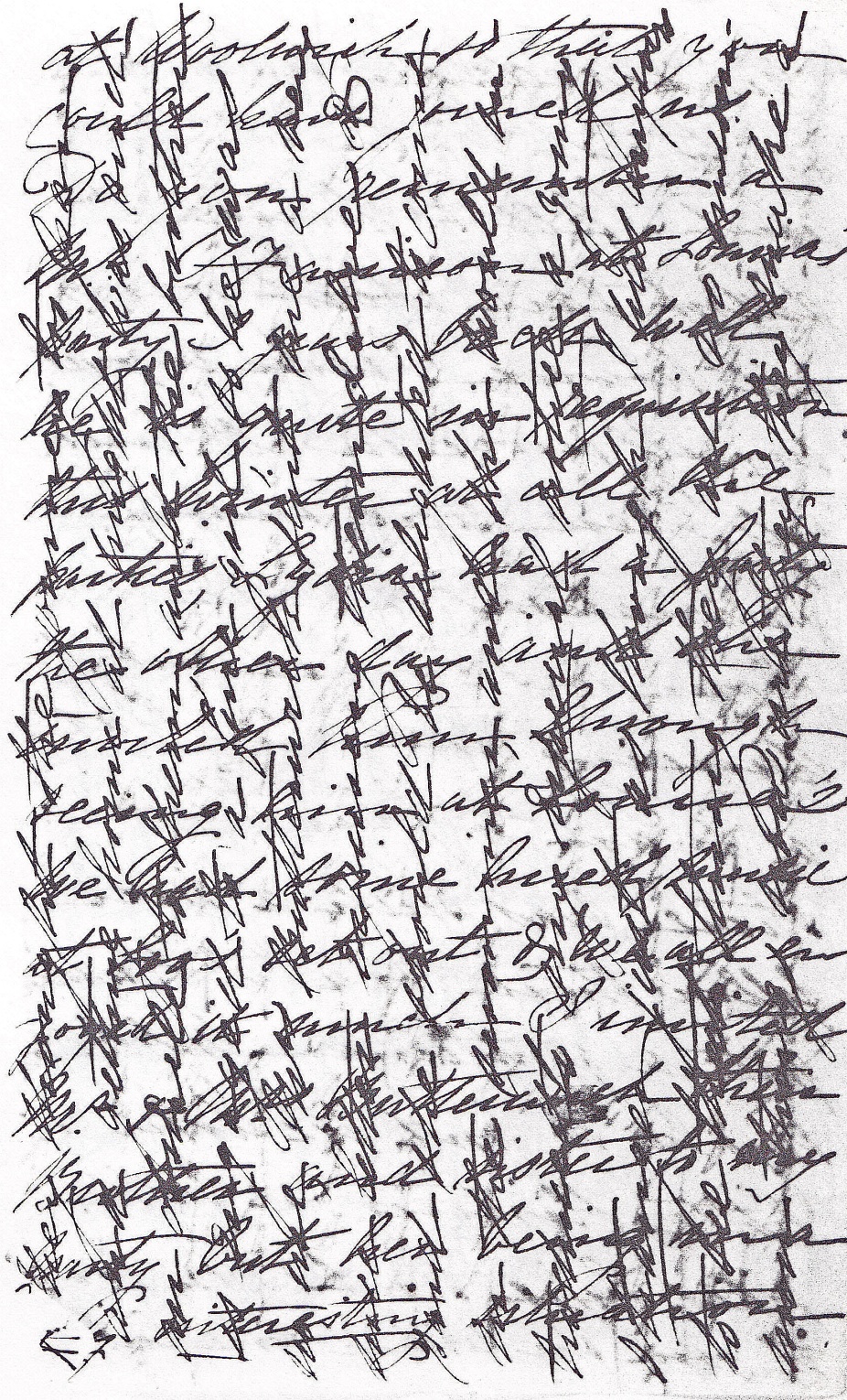 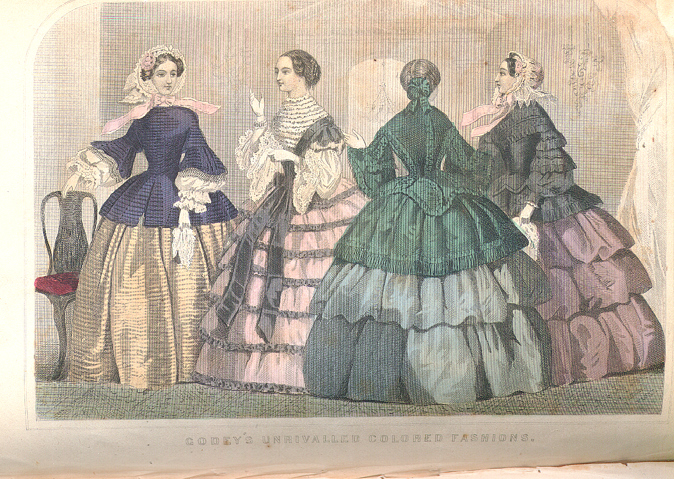 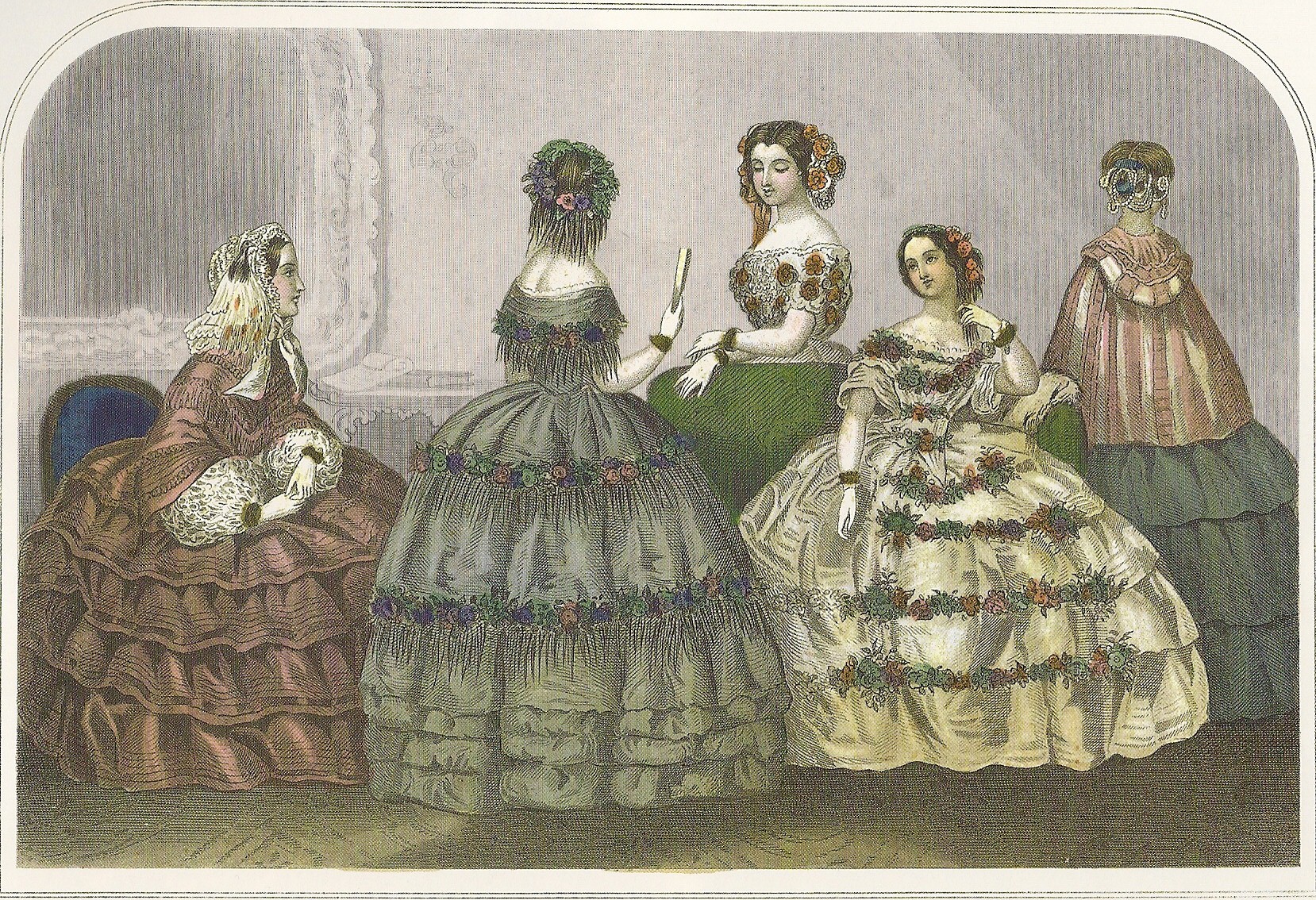 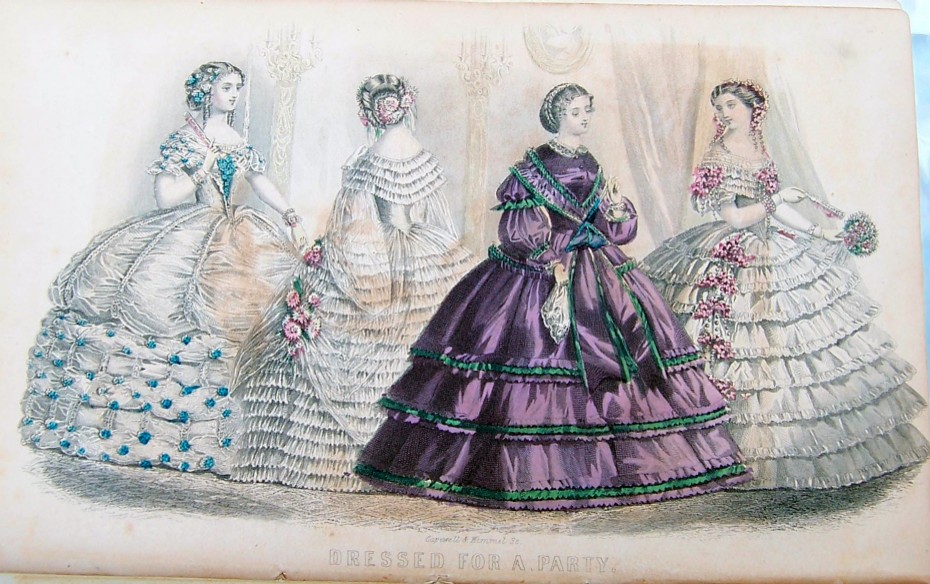 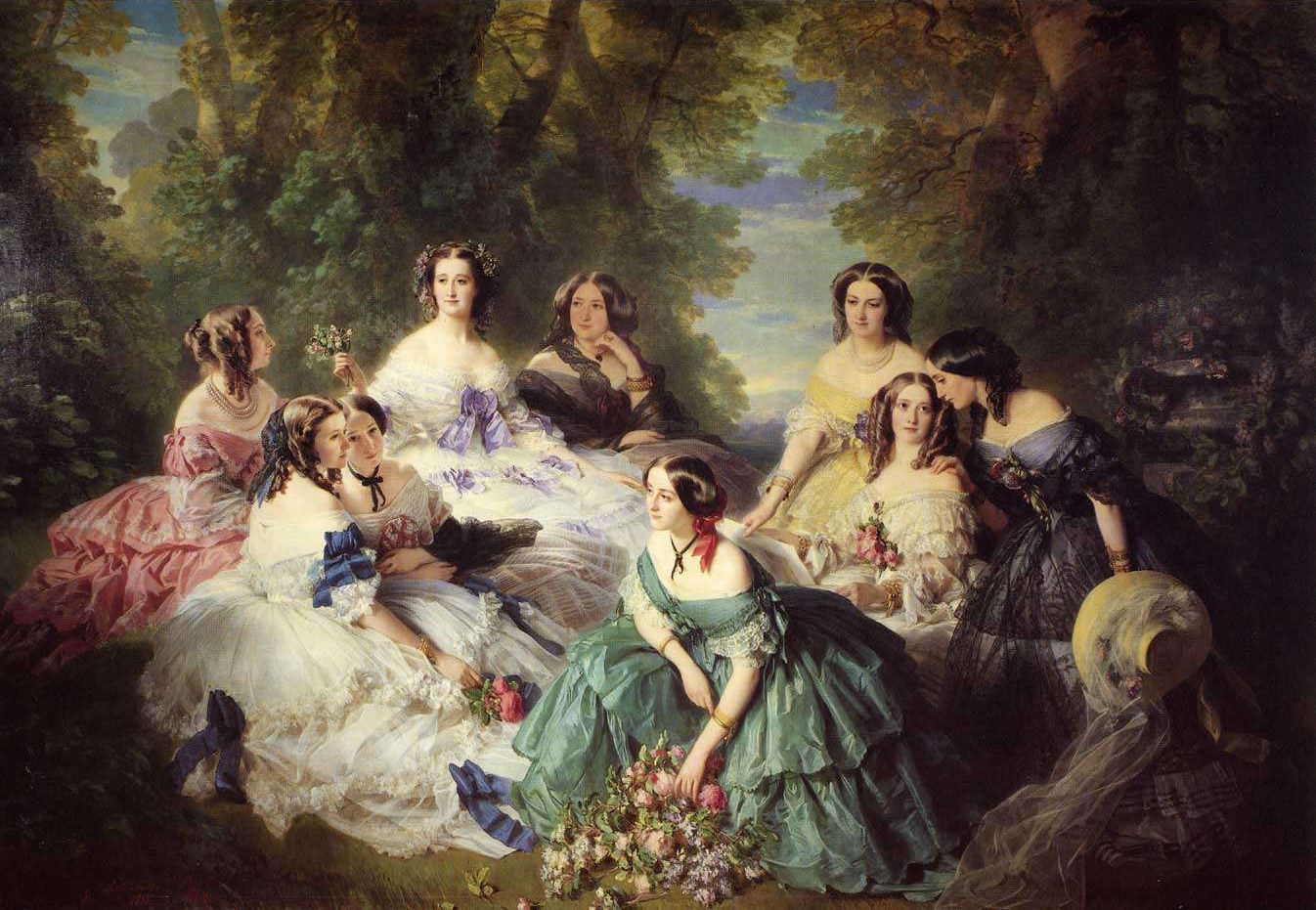 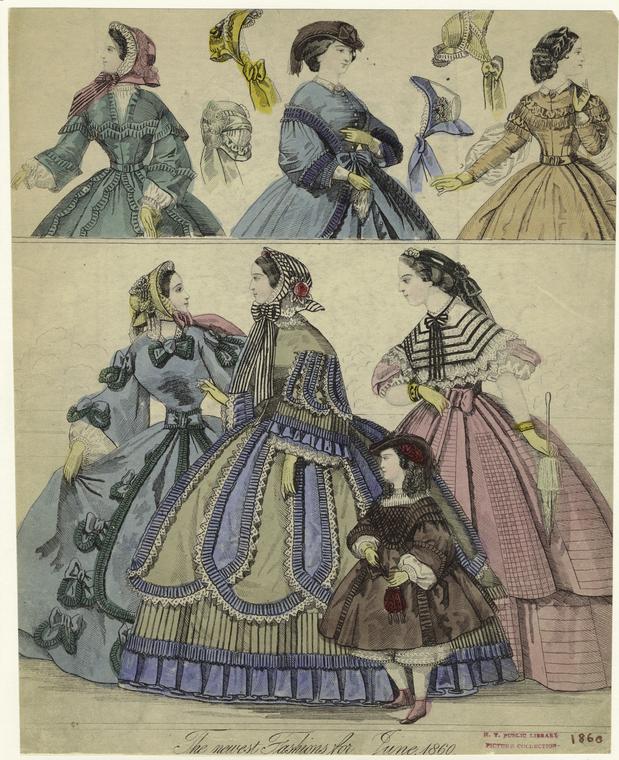 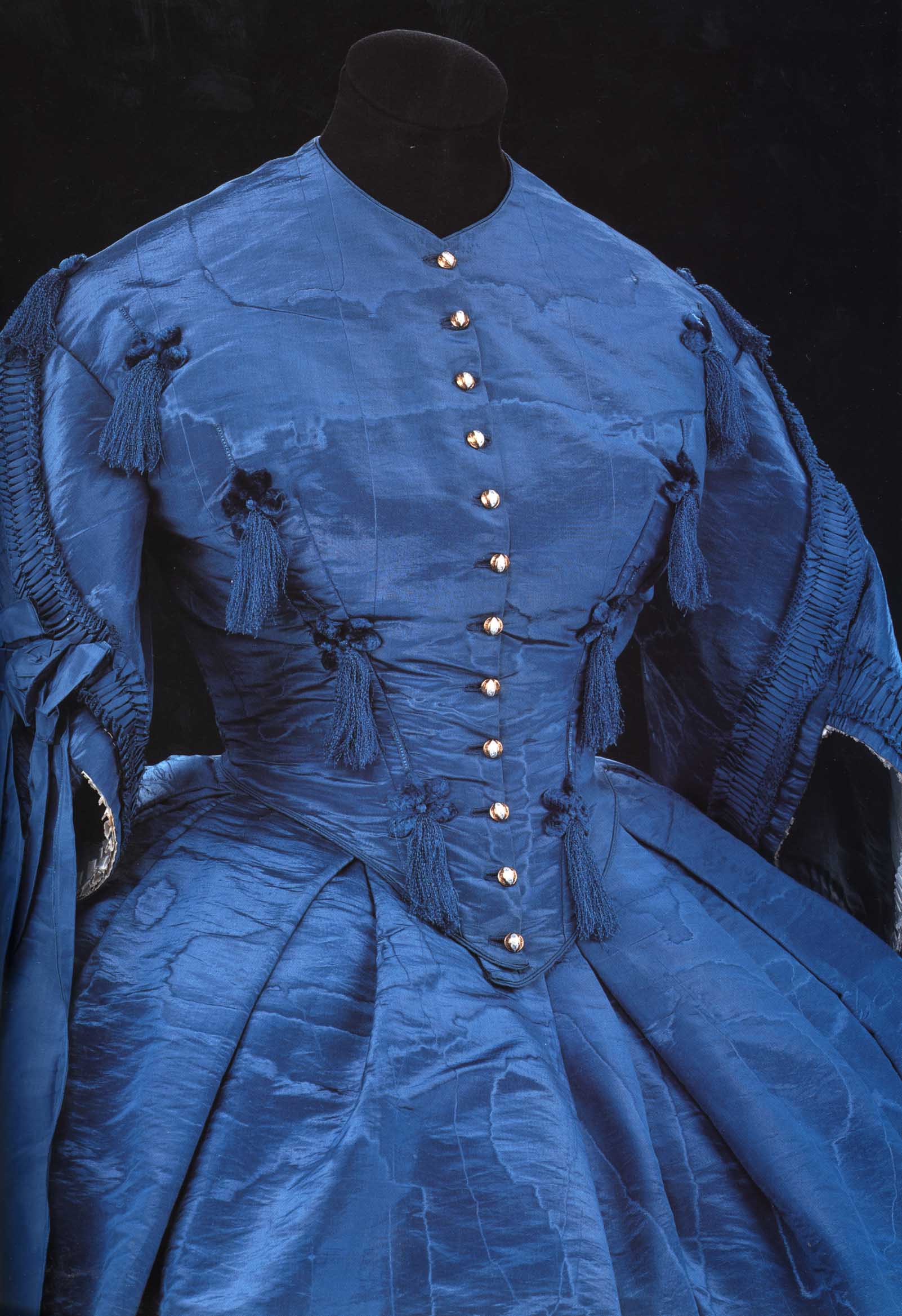 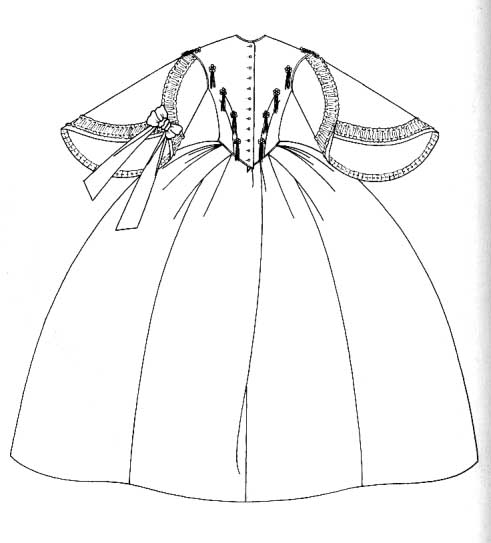 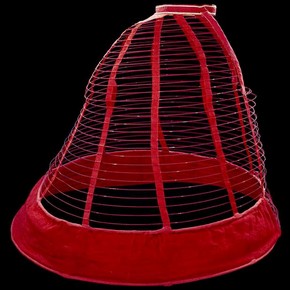 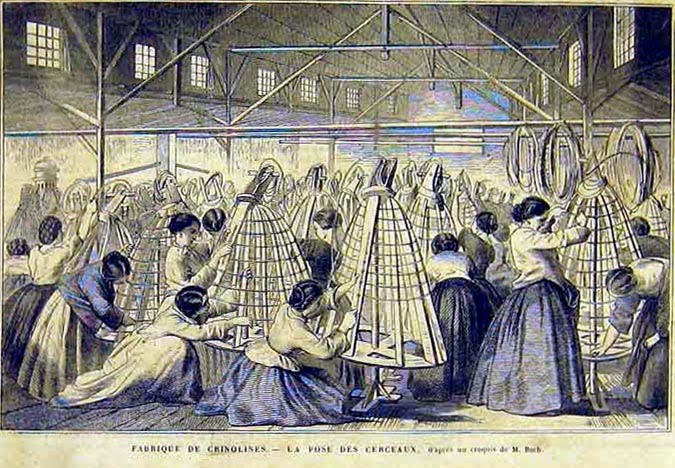 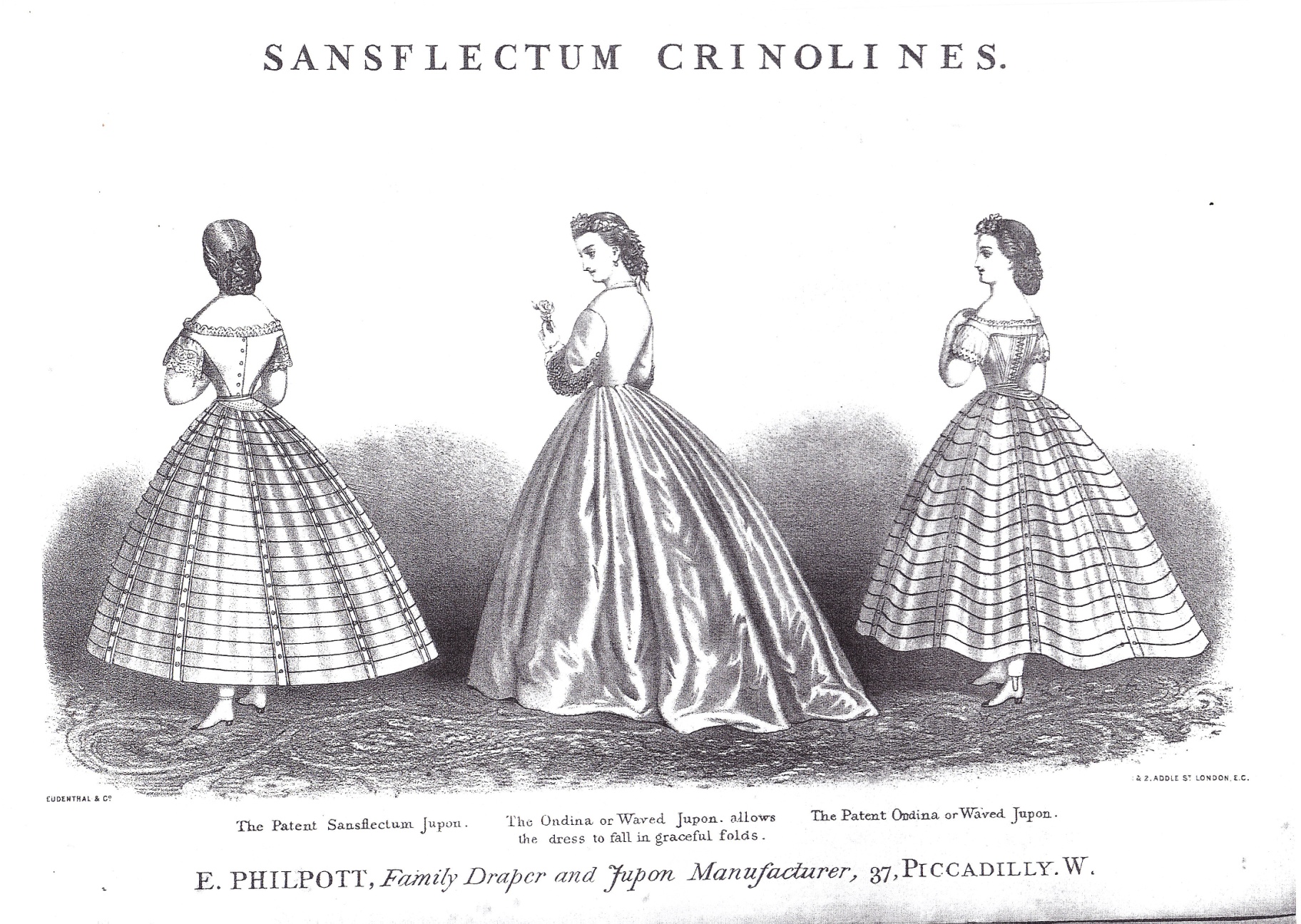 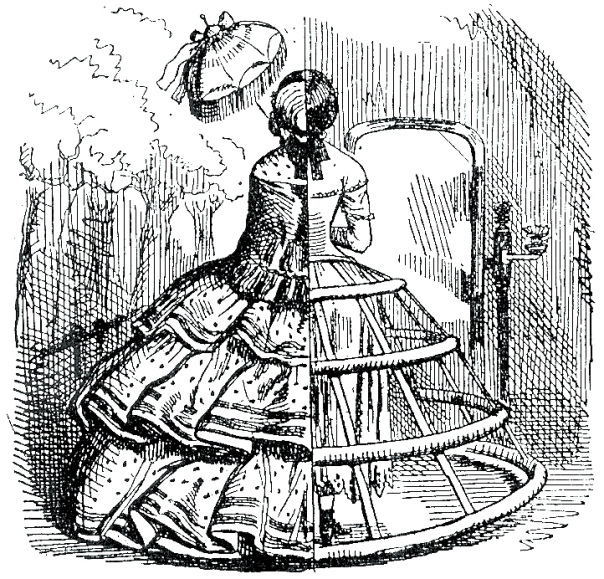 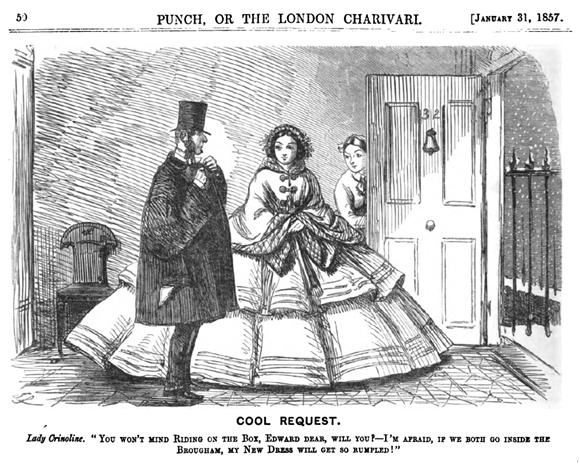 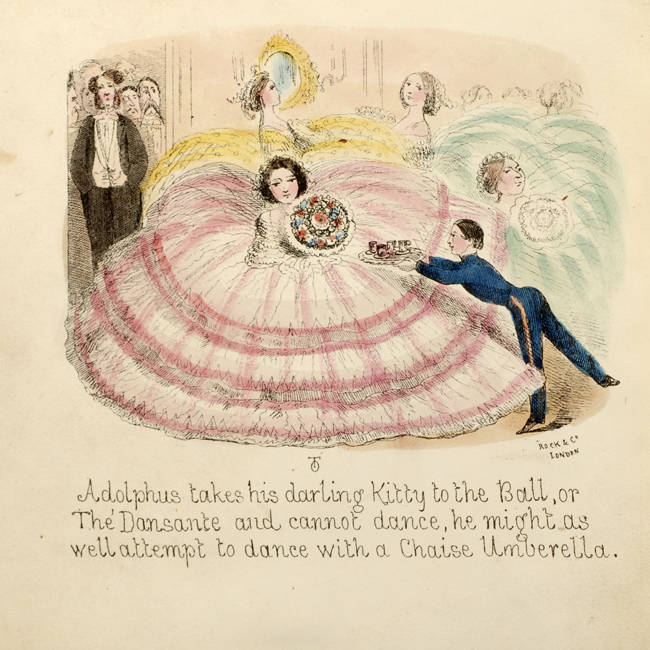 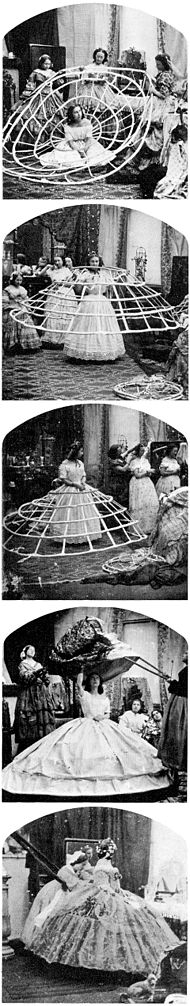 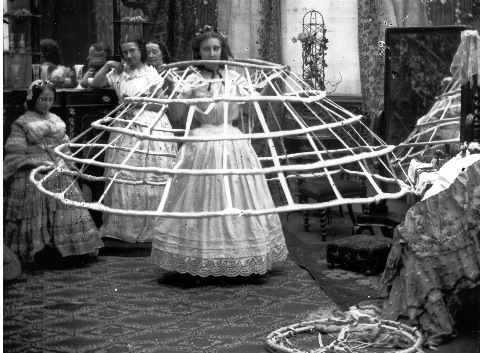 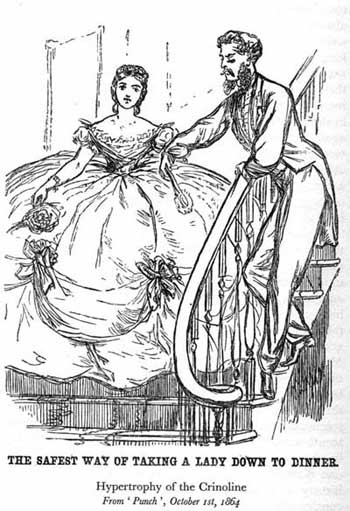 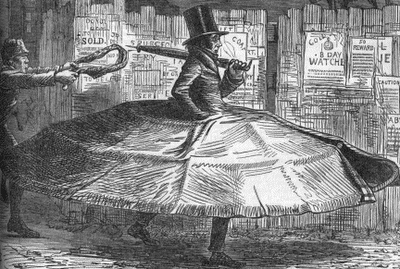 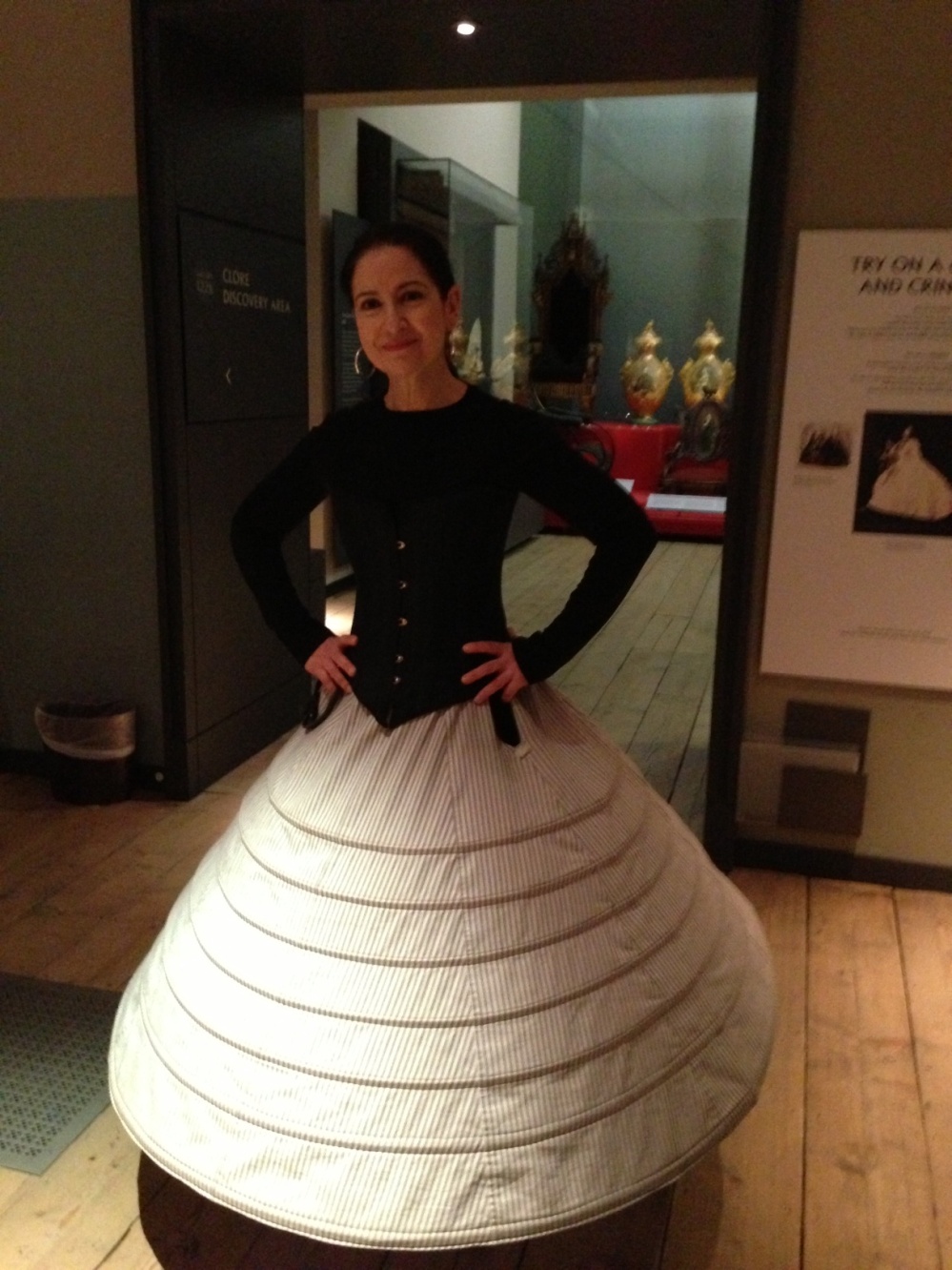 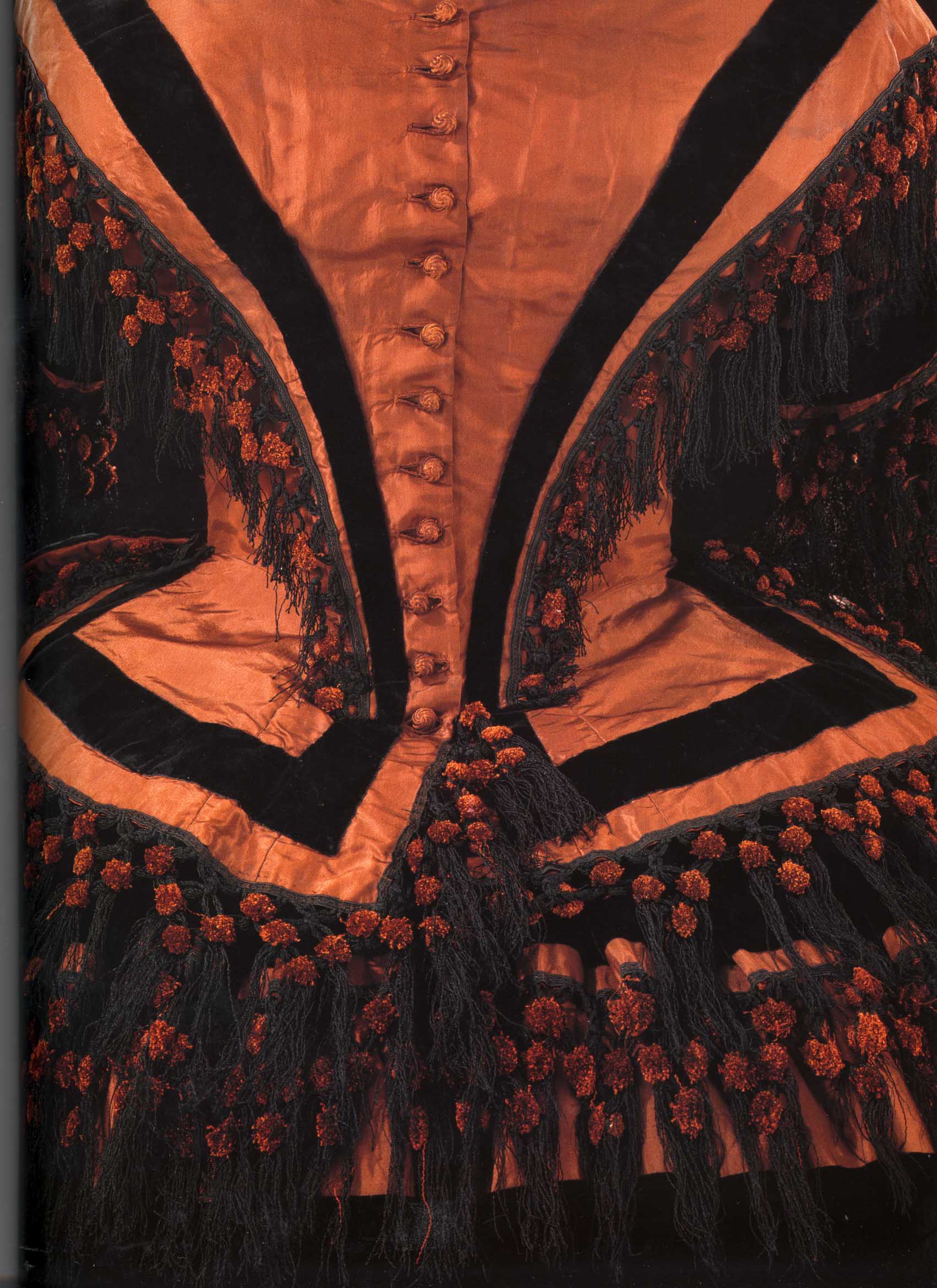 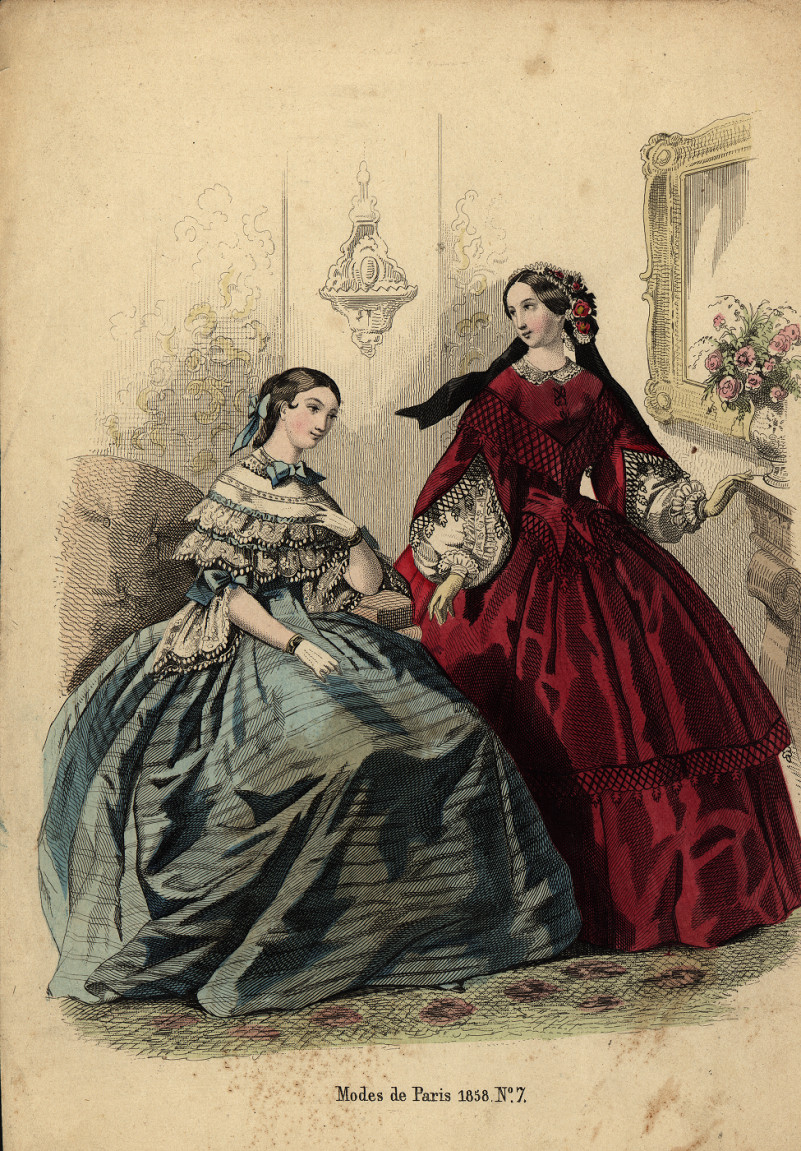 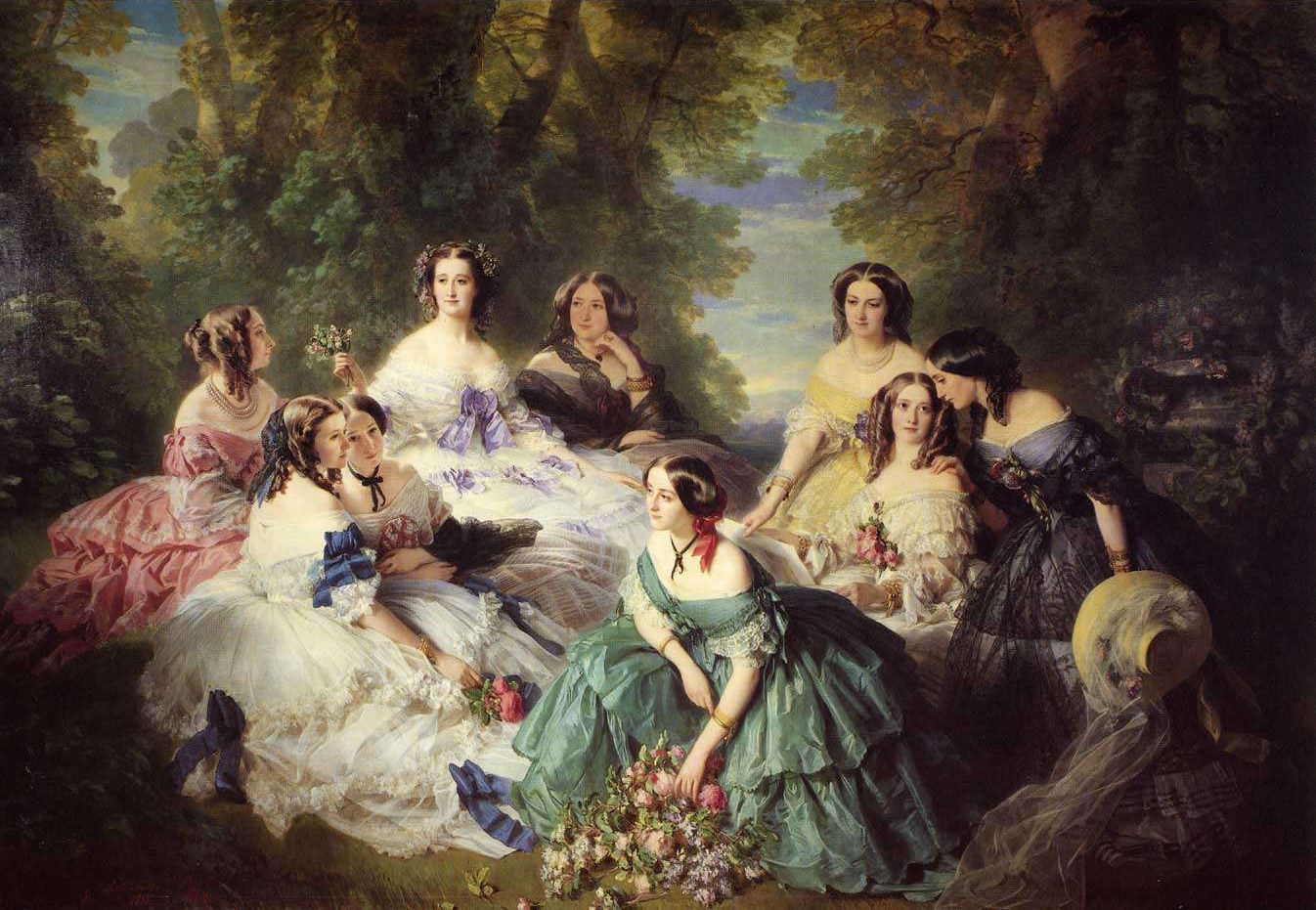 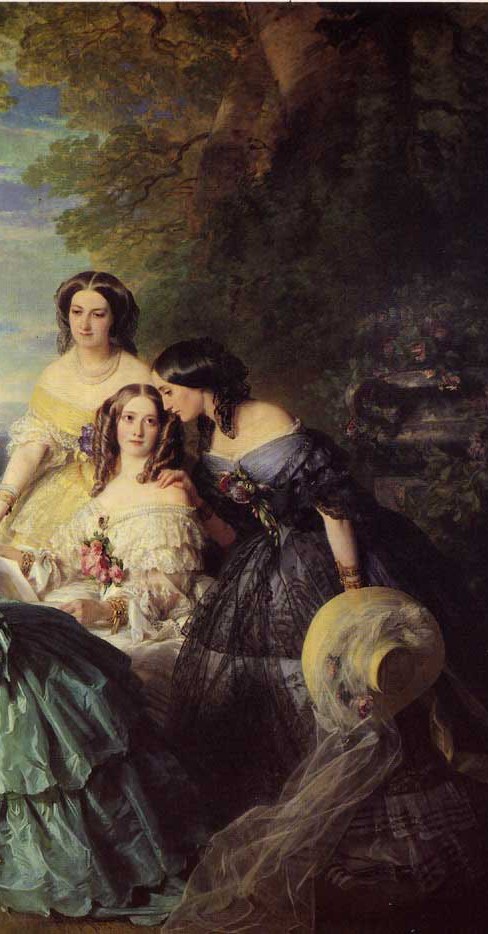 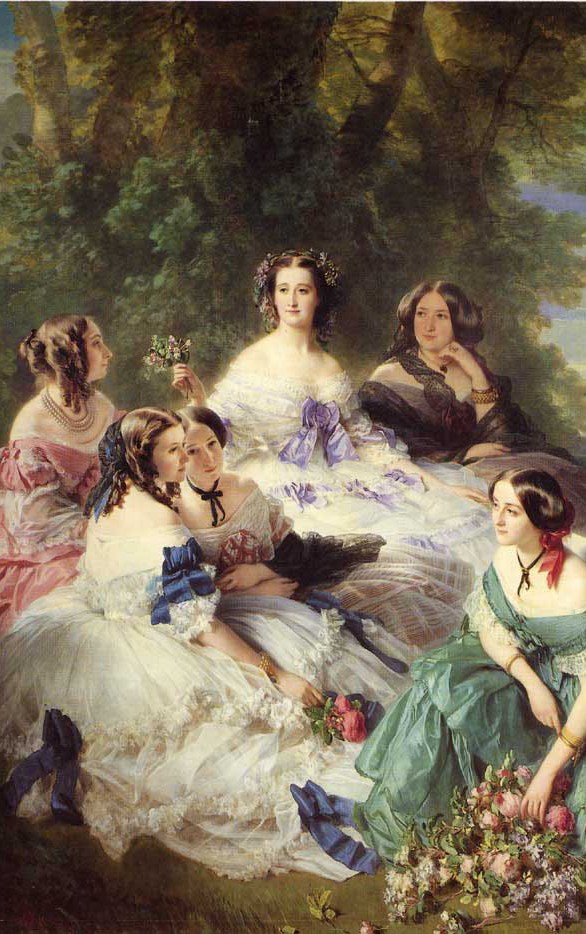 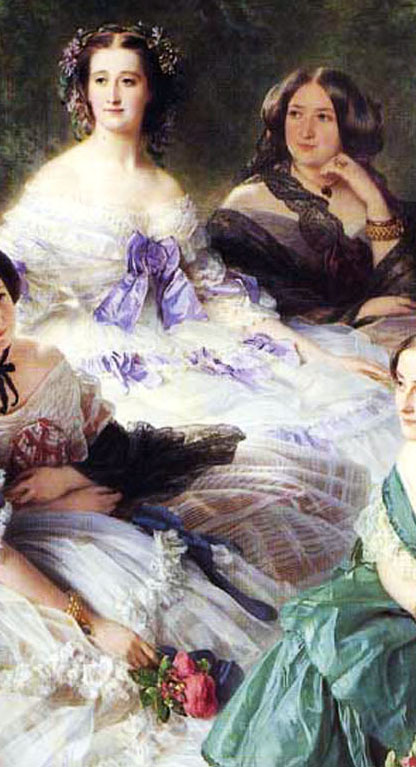 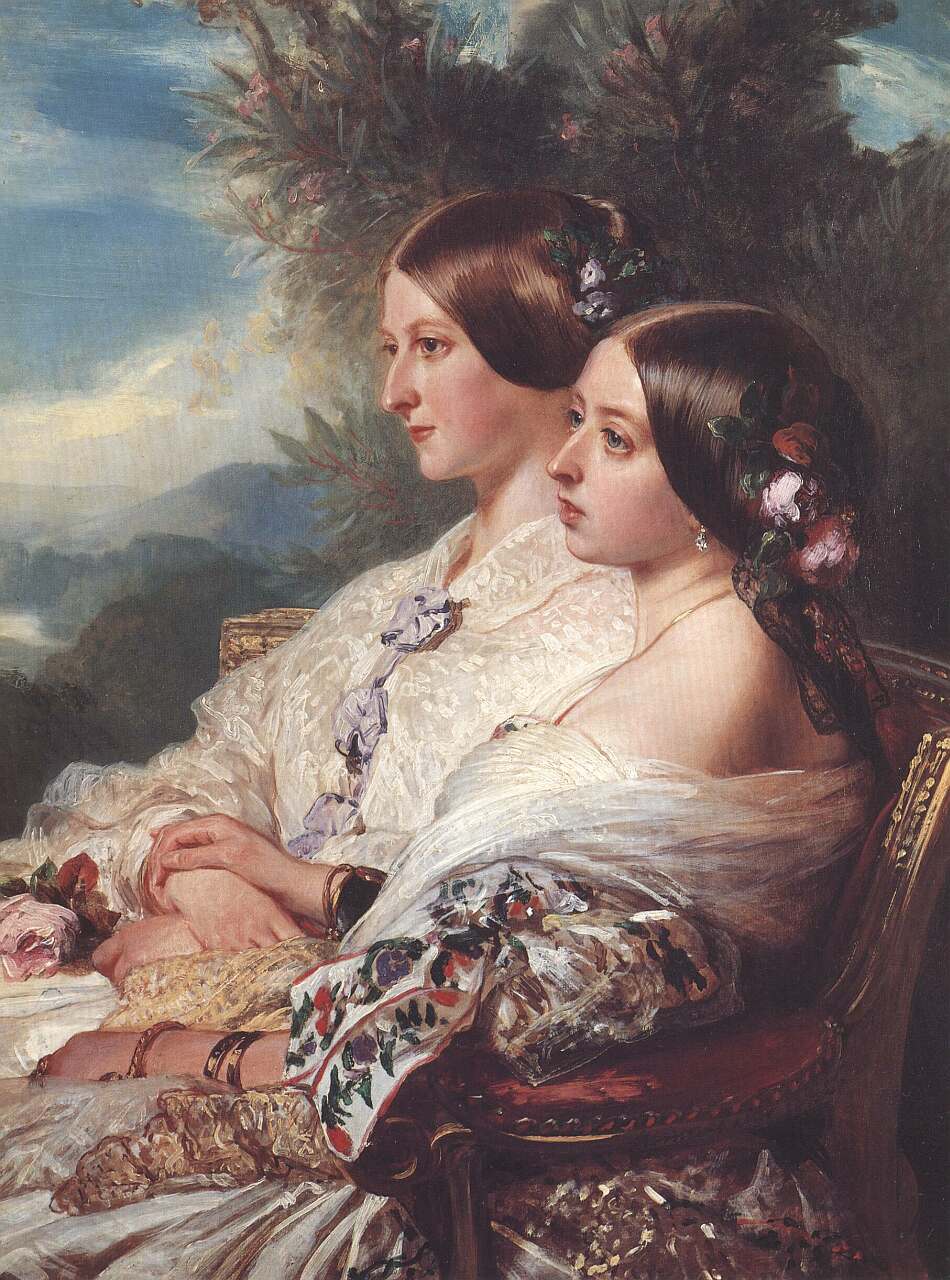 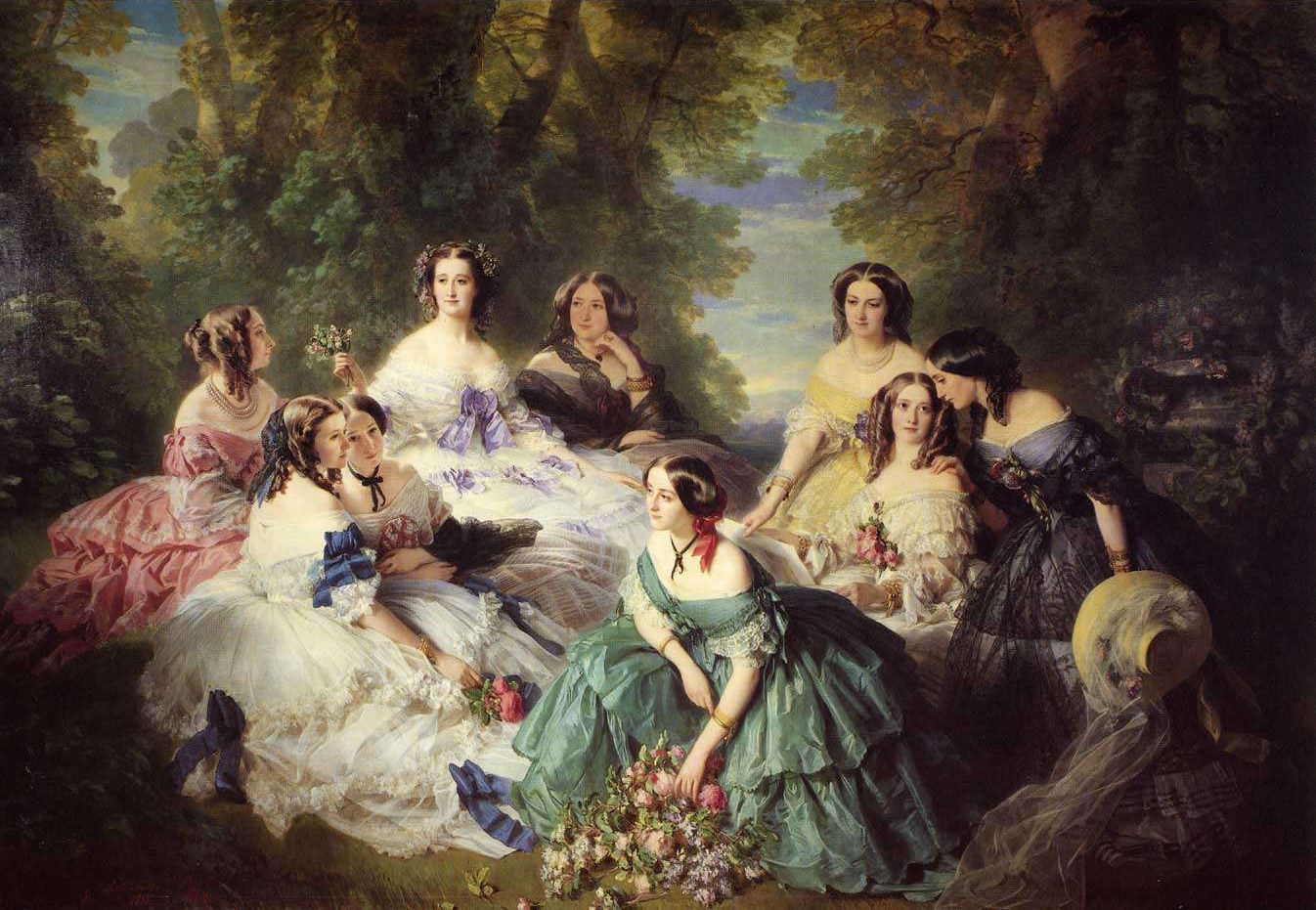 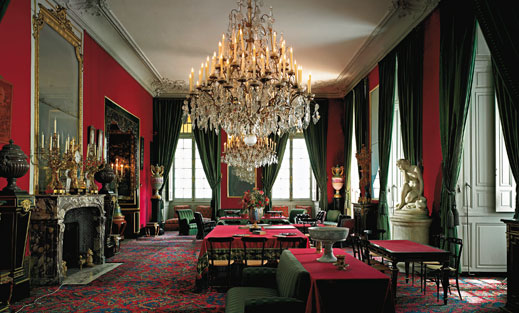 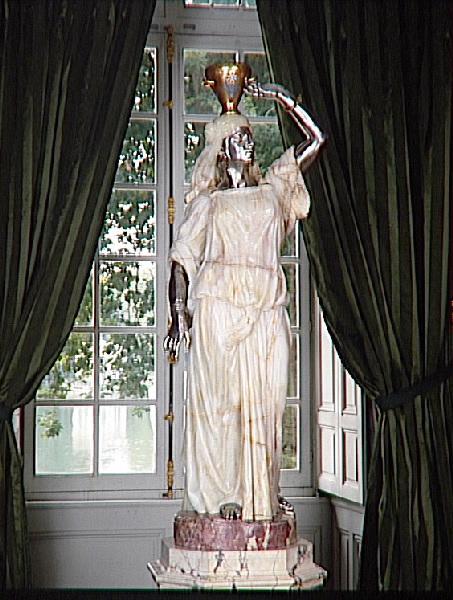 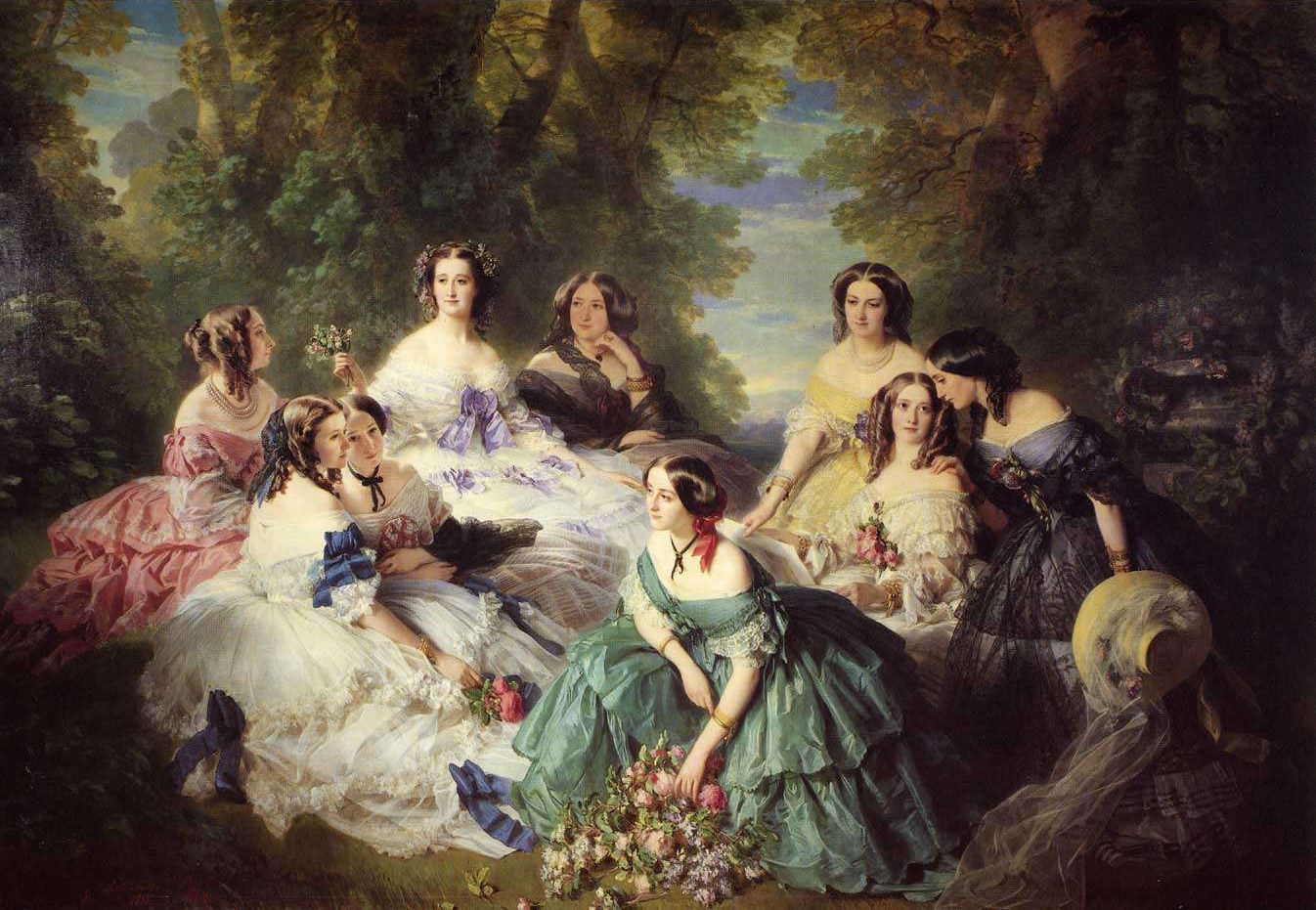 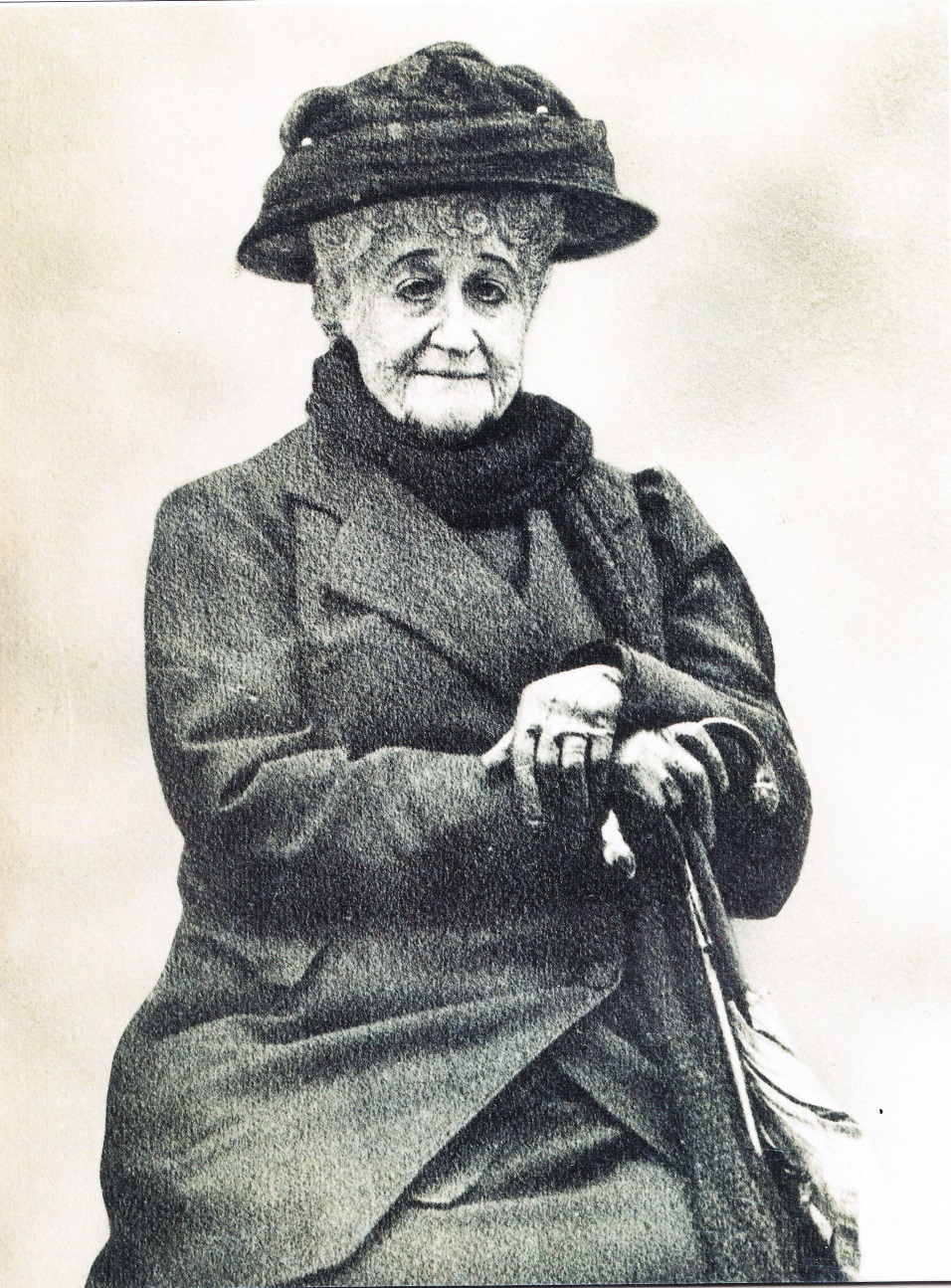